Q Step & Nuffield Research Placements
Social Science Teachers & Advisors Day, 
University of Leeds
13th February 2020

Chris Forde & Andrea Denny
Leeds Q Step Centre
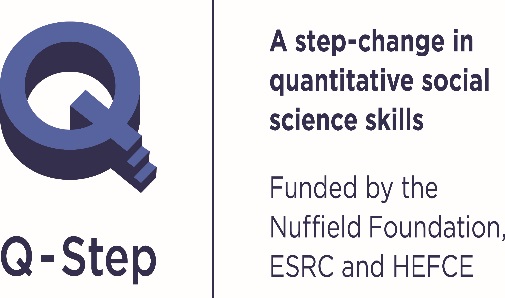 Overview
What is Q Step? 

Q Step at the University of Leeds

UG Summer Research Project Placements

Q Step and Year 12 Research Placements
Q-Step Programme
Q-Step is a £19.5 million programme designed to promote a step-change in quantitative social science training. 

Developed as a strategic response to the shortage of quantitatively-skilled social science graduates. It is funded by the Nuffield Foundation, the Economic and Social Research Council (ESRC) and the Higher Education Funding Council for England (HEFCE). 

15 universities across the UK awarded 5 year funding in 2013 to deliver specialist UG programmes, work placements and pathways to postgraduate study.

Expertise and resources will be shared across the higher education sector through an accompanying support programme, which will also forge links with schools and employers. 

For more information go to www.nuffieldfoundation.org/q-step and www.qstep.leeds.ac.uk
Q Step at Leeds
Today’s Focus:
 
UG summer research placements 

Summer 2020 
align with

Nuffield Research Placements 
–
Opportunities for Year 12 students
UG summer research placements
Week-long research methods training course (mid-June) to develop skills, confidence and interest in using quantitative research methods.
 
PAID 4 week research project placements (late June – July) covering a wide-range of subject disciplines across the arts, humanities, business, education, environment, social sciences and law

Great opportunity for students, research staff and external organisations to benefit from collaboration on a live research project.  

Enabling UG students to make a significant research contribution to a wide range of research projects across the social sciences

Develop skills and gain experience that will be useful to final year UG study, PG study and future employability.
Widespread Subject Range – 2019 Projects
Benefits: Skills & Experience
Develops students’ knowledge and a range of graduate level skills

Formal recognition of skills on degree transcript (HEAR)

Builds confidence as well as competence!
Longer term benefits
Research outputs contribute to academic publications, policy development  & practice

Data literacy & research skills help with final year modules, dissertations & PG study

Ongoing skill development – student presentations , blogs, conferences related to placements
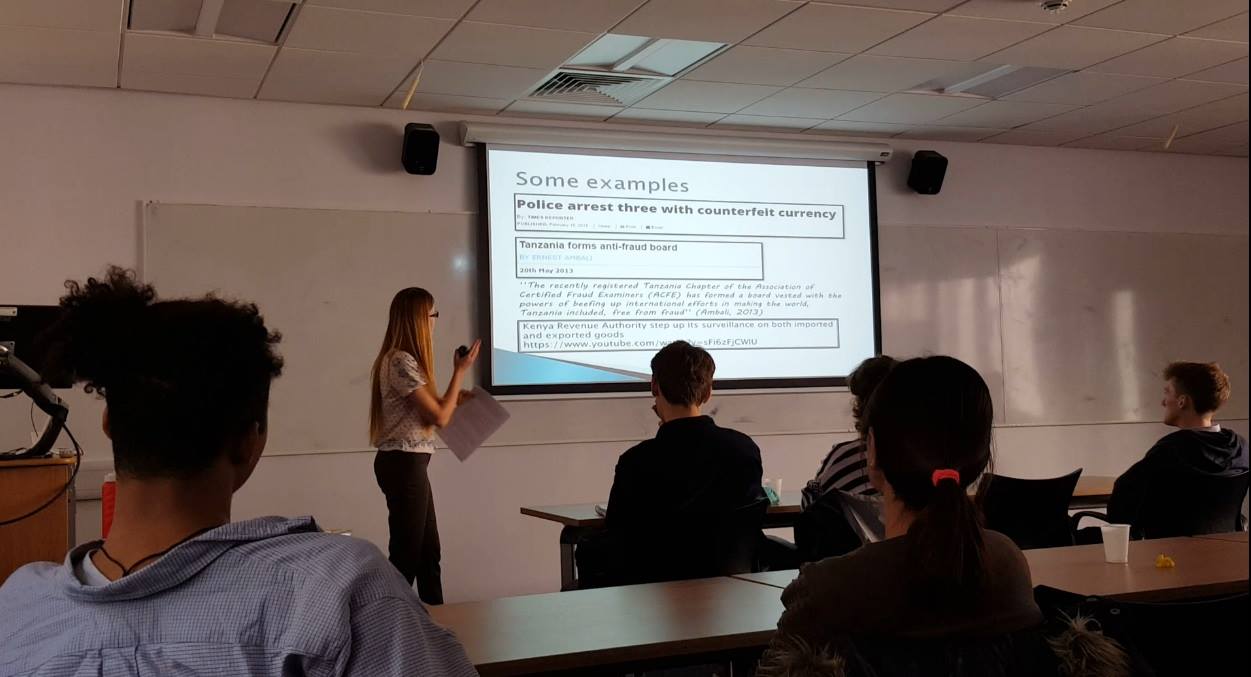 Future employability –  graduate level skills, networking , career choices and opportunities

Placements highlight transferable skills of social science graduates to employers
Student feedback
extremely valuable experience in so many ways
I have loved my time during the Q Steps Summer Research Project Placement.
The project was a fantastic and enriching experience, and has been a great springboard into the world of academic research and quantitative analysis. 


I took on real responsibilities from day one, which can be applied to any career. Also my work contributed to research that will be published in an academic journal. This placement will help me write my dissertation that I will hopefully publish. Time management will be helpful during third year.


The Q step programme was an overwhelmingly positive experience for me. At the same time as learning a lot of new technical skills, I have also gained valuable experience of researching and working in a formal environment.
The placement greatly improved my research, critical thinking and analytical skills and has also improved my data analysis skills. Most importantly, it has given me the confidence to carry out mini research projects of my own. 


This placement will help me to stand out from the crowd and offer something that not many people could also offer.

The experience in quantitative and qualitative skills that I now have is invaluable and will improve the quality of my academic work as I go into the final year of my degree massively. it has confirmed my intentions to pursue post-graduate study and has given me transferrable and valuable skills for the workplace.
Project leader feedback
The intern worked very effectively and been instrumental in the success of a scoping project with Land Securities and we hope this will lead to further collaborative research.
 
The project intern provided us with a very valuable report and analysis.

We were both very impressed with the intern’s work on the project, which has made a significant contribution to our group’s ongoing research on climate risk preparedness.
The programme has worked immensely well and I think from both sides the experience has been fantastic and her outputs have been commensurate with a PhD student’s. I have been really impressed with the organisation of the internships and would very much like to see them to continue.
Q step links to Year 12 Social Science Placements
Nuffield Summer Research Placements
http://www.nuffieldfoundation.org/placements

4 to 6 week summer placements, for A-Level or equivalent students to work alongside scientists, including quantitative social scientists

Placement Scheme traditionally STEM subjects, but is being extended to social sciences through Nuffield’s partnership with Q Step Centres
What is a Nuffield Research Placement?
When?
Summer holidays after Year 12 (England, Wales & Northern Ireland) or S5 (Scotland)

How long?
4 – 6 weeks

What?
A well-supervised but independent research project relating to an area of science, quantitative social science, computing, technology, engineering or maths (or a combination!)

Where?
Placements take place in a variety of locations including offices, museums, research centres, laboratories or fieldwork settings.

Costs?
Students can take part in a placement at no cost. Travel costs are reimbursed and students may be eligible to receive a £100 bursary each week.
2019 NRP Stats
Eligibility Criteria
To be eligible, students must:

Be over 16 years old and in Year 12 or S5.

Be in full-time state-funded education in the UK.

Have at least 5 GCSEs at Level 6 or above OR Scottish Nationals at Level B or above, including maths, a science subject and English (or another humanities subject).

Be studying one or more A-level, Scottish Higher (or equivalent) in science, technology, engineering, economics, geography, psychology, computing, statistics or maths.

Be available for 4-6 weeks of their summer holiday.
Students must also meet at least one of the following criteria:

Be living, or have lived in, local authority care.

Come from a family with a combined household income of below £30,000 a year, or be entitled to free school meals, either now or at any time in the last 6 years.

Be the first in their immediate family to participate in higher education (not including any older siblings).

This means neither of their parents/carers have participated in higher education, either in the UK or another country. If their siblings have attended higher education, but their parents/carers have not, they are still eligible.
Success of NRPs
Interim evaluation report – impact of NRPs on the education and outcomes of students: 

https://www.nuffieldfoundation.org/wp-content/uploads/2019/12/NRP-Evaluation-Interim-report-June-2019.pdf
Initial findings
Aligning NRPs with UG Summer Placements at Leeds
Academics and research centres invited to host NRP placement alongside UG placement in summer 2020

NRP students attend quants training workshops during their placements

NRP students gain similar knowledge, skills and experience as UG student researchers

Also wider (aspiration raising) benefits from working alongside UG student researcher

PhD student mentoring support to UG & NRP student researchers
Recruitment of Yr 12 students
Leeds Q Step Centre provides placement projects

Recruitment of Yr 12 students to placement projects is coordinated by NRP regional contacts
David Ward
Yorkshire and Humberside Regional Coordinator

davidwardsalford@aol.com
07939 148 839 or 0161295602

The Greater Manchester STEM Centre,
Technology House,
2 Lissadell Street,
University of Salford,
Salford, M6 6AP
Timeline
Questions
Thanks for listening
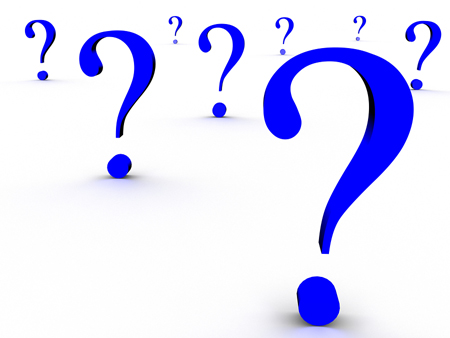 Further information & Contact
Professor Chris Forde: C.J.Forde@lubs.leeds.ac.uk 

Andrea Denny: a.j.denny@leeds.ac.uk 

Leeds Q Step Centre: www.leeds.qstep.ac.uk 

Nuffield Research Placements: http://www.nuffieldfoundation.org/placements